Кредитная поддержка в рамках базовых кредитных продуктов
Без залога
ЦЕЛЬ КРЕДИТОВАНИЯ -  на развитие предпринимательской деятельности.
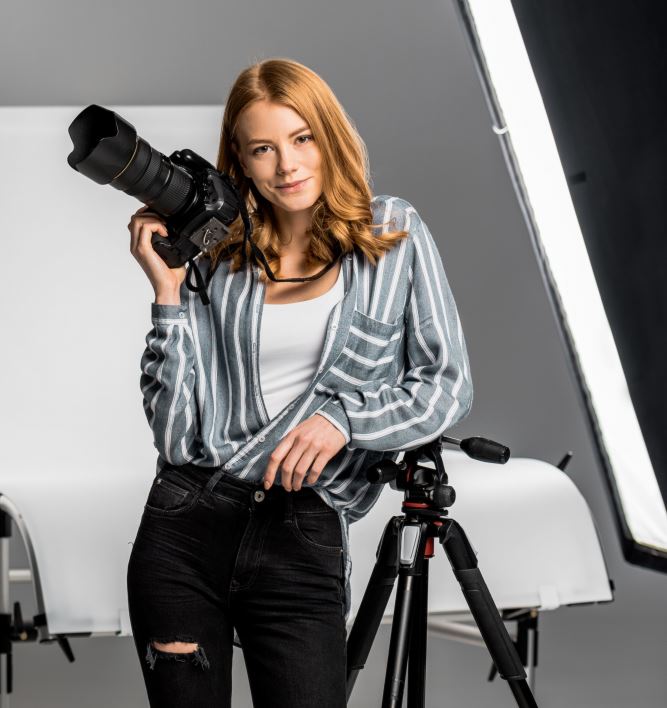 ТРЕБОВАНИЯ К ЗАЕМЩИКУ

Физическое лицо, не являющееся индивидуальным предпринимателем и применяющее специальный налоговый режим «Налог на профессиональный доход», соответствующие требованиям Федерального закона № 422-ФЗ от 27.11.2018 г. «О проведении эксперимента по установлению специального налогового режима «Налог на профессиональный доход» и включенное в единый реестр субъектов малого и среднего предпринимательства. 

У заемщика отсутствует отрицательная кредитная история.

Доход от текущей деятельности заемщика покрывает расходы на обслуживание и погашение кредита.
СУММА КРЕДИТА
От 0 руб. до 500 тысяч руб. включительно
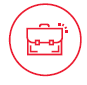 Расчетный счет для оформления кредита 
может быть открыт в любом банке.
СРОК КРЕДИТА
СТАВКА ПО КРЕДИТУ
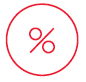 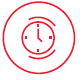 До 36 месяцев
включительно
От 7,75 % годовых
1
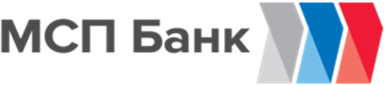 Благодаримза внимание!Акционерное общество «Российский Банк поддержки малого и среднего предпринимательства» (АО «МСП Банк»)115035, Россия, г. Москва, ул. Садовническая, дом 79 +7 (495) 783-79-98, 783-79-66info@mspbank.ruУРМ г. Иркутск:
Региональный директор Титов Николай Николаевич 
тел. 8-903-254-80-60, e-mail: titov@mspbank.ru
Региональный менеджер Кляйнфельдер Андрей Вячеславович 
тел. 8 963 715 84 29 , e-mail: klyaynfelder@mspbank.ru
2